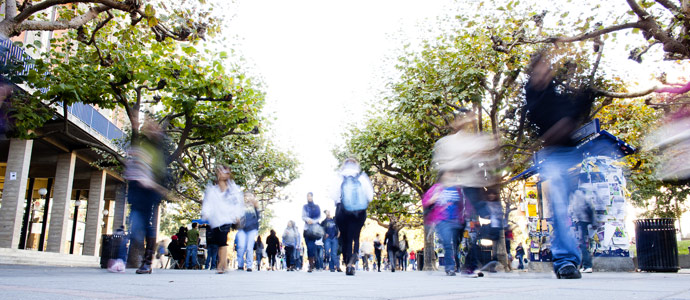 What matters to researchers?OCLC Research Library Partnership Meeting
Catherine MitchellDirector, Access and PublishingCalifornia Digital LibraryJune 4, 2015
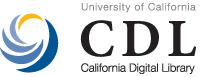 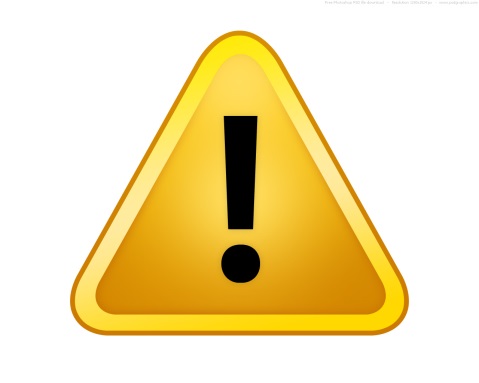 CAVEAT EMPTOR
I’m not a faculty member
I don’t work on a campus near faculty members
I don’t collect metrics about faculty reputation or institutional rankings
[Speaker Notes: My job today, as Ricky described it to me prior to this meeting, is to represent the scholars’ perspective with regard to ranking and reputation tracking activities. Before I begin, however, I’d like first to disqualify myself from participating in this conversation.
I’m not a faculty member, though I do originally come from academia
I don’t work on a campus near faculty members  (instead, I work at the california digital library, the systemwide library for the University of California – we are in Oakland, across the bay, where there are lots of great restaurants and very few faculty)
It is not currently my job to collect metrics about faculty reputation and institutional rankings.
In fact, I’m an accidental participant in this space - I bumped into the topic of institutional ranking and researcher reputation when I thought I was working on implementing the University of California’s open access policy.]
The Scholar
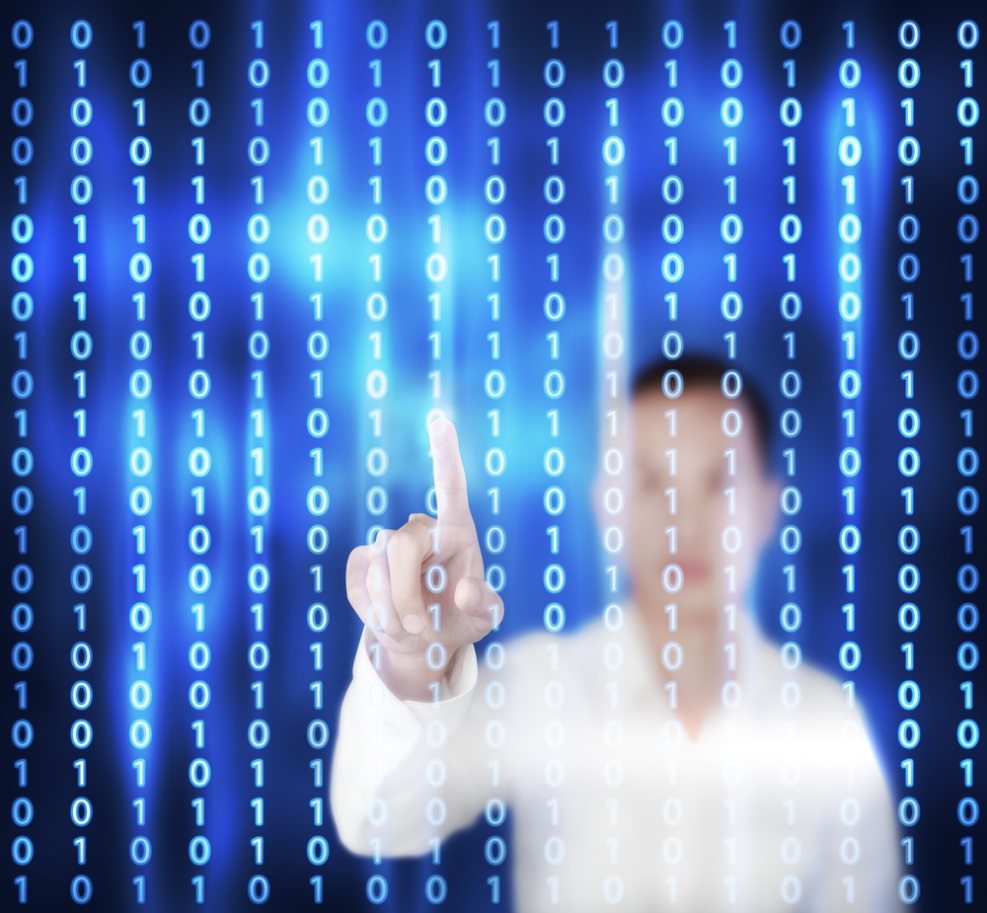 [Speaker Notes: Given my lack of qualifications for this discussion, I thought it might be a good strategy to begin today as one begins when one is underqualified - by interrogating categories. What do we mean when we speak of scholars? On the left is Rembrandt’s rendering of the traditional scholar ensconced with his tomes, the light at his back, taciturnly and perhaps only momentarily turned toward the viewer, clearly desirous of solitary engagement with his subject. On the right, the epitome of the transparent, data-driven, forward facing researcher, keen to communicate his subject, to engage his audience in his findings, which in fact are more visible even than he.  Clearly, both of these representations are fantasies – they are idealized conceptions of what it means to be a scholar and, depending on your personal inclinations, are more or less compelling.  However, while clearly oversimplifications of the complex environments that shape a scholar, these tropes are often invoked, explicitly or implicitly, as the shorthand by which we distinguish between the humanities and STEM fields in the setting of an increasingly digital and open scholarly communications environment.]
Multiplicities
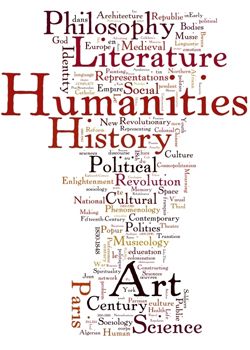 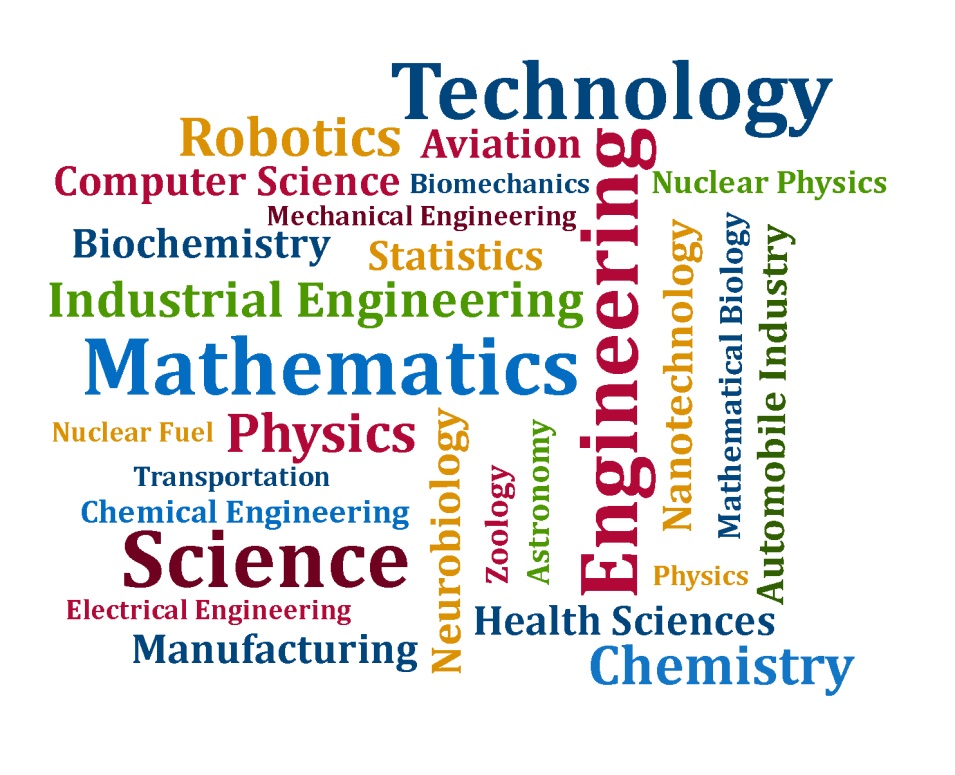 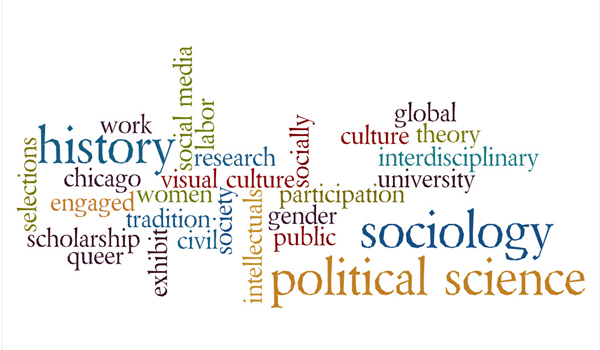 [Speaker Notes: The reality is, of course, that most folks fall somewhere in between these two tropes of the scholar.  In fact, there are multiplicities of scholars – with multiplicities of fields of practice and measures of value. It is these multiplicities that so challenge our efforts to offer a nuanced measure of faculty activities or, for that matter, to even engage faculty in the process of measuring their activities in a nuanced way. Their scholarly workflows are unique. Their publications of record are unique. Their professional standards are unique. That said, there are some general trends that emerge within certain domains – and I’m here to describe those trends, explicitly within the setting of open access policy implementation and its potential to converge with the work of tracking reputation and ranking. And particularly within the humanities.]
[Speaker Notes: There have been passing references to the humanities over the past two days – mostly rueful acknowledgments of the difficulty of fitting these fields into the box of quantifiable productivity.  What is it about the humanists that makes them (and here I will generalize) so disinclined and so ill-suited to this new trend in research productivity tracking?  In some cases, take the fine arts, there is a substantial mismatch between the scholarly product (the dance, the poem, the painting) and the measuring stick. But what about all those fields whose primary professional activity, much like their STEM brethren, is the publication of scholarly works?  Sure, the frequency of publication may need to be recalibrated, and the genre of choice may need to be lengthened, but the end result is still, typically, a peer-reviewed work published in a journal or with a publisher of some greater or lesser merit.  It sounds pretty similar.  The real difference, and it’s not rocket science to point it out, is funding.]
[Speaker Notes: For those in STEM fields, some amount of quantification of work, productivity, or scholarly engagement is already de rigeur. These are the folks who have lived for some time in the world of funder requirements, H-Indexes, and regulatory reporting.]
[Speaker Notes: For the humanists – and here’s my thesis - the quantitative analysis of research output is a chilling embodiment of the brave new world of the corporatized university, at best indifferent/at worst hostile to disciplines that don’t bring in substantial resources and produce the kind of research that has the potential to fuel patents and corporate partnerships.]
Academic Research and Development Expenditures in the Humanities, Fiscal Years 2005–2012 (Adjusted for Inflation)
[Speaker Notes: I want to pause here to share three slides that are relevant to this assertion. These slides come from a report from the american academy of arts and sciences titled:
THE STATE OF THE HUMANITIES: FUNDING 2014, http://www.humanitiesindicators.org/binaries/pdf/HI_FundingReport2014.pdf
This first slide is a happy story. It shows increased research and development expenditures in the humanities – an upward trend from 2005-2012. It is important to note, however, that federal funding, state support for higher education, and charitable giving to the humanities are all flagging since 2007.

Source: National Science Foundation (NSF), National Center for Science and Engineering Statistics, Survey of Research and Development Expenditures at Universities and Colleges/Higher Education Research and Development Survey (data were accessed and analyzed using NSF’s online data analysis tool, WebCASPAR, at https://webcaspar.nsf.gov/). Funding amounts were adjusted for inflation using the Gross Domestic Product Implicit Price Deflators produced by the U.S. Department of Commerce’s Bureau of Economic Analysis (downloaded fromhttp://research.stlouisfed.org/fred2/series/GDPDEF/downloaddata).]
Academic Research and Development (R&D) Expenditures in the Humanities and Other Selected Fields, Fiscal Years 2005–2012 (Adjusted for Inflation)
[Speaker Notes: The next slide is a sobering, but not surprising, representation of the relative research and development expenditures among the humanities and other fields of study.  Nothing too surprising here once you get past the orders of magnitude difference and recognize the significantly sharper upward trend in funding in virtually all disciplines other than the humanities. Expenditures on medical research were in fact 60 times larger than funding for research in the humanities. Spending for humanities research equaled 0.55% of the amount dedicated to science and engineering R&D

Source: National Science Foundation (NSF), National Center for Science and Engineering Statistics, Survey of Research and Development Expenditures at Universities and Colleges/Higher Education Research and Development Survey (data were accessed and analyzed using NSF’s online data analysis tool, WebCASPAR, at https://webcaspar.nsf.gov/). Funding amounts were adjusted for inflation using the Gross Domestic Product Implicit Price Deflators produced by the U.S. Department of Commerce’s Bureau of Economic Analysis (downloaded fromhttp://research.stlouisfed.org/fred2/series/GDPDEF/downloaddata)]
Sources of Funding for Academic Research and Development in the Humanities and Other Selected Fields, Fiscal Year 2012
[Speaker Notes: This, however, is the slide that really gives one pause. The sources of research and development funding for different disciplines. Yellow represents federal funding, red represents not-for-profit orgs, and blue represents academic institutions. Biological sciences, medical sciences, mathematical and physical sciences, engineering, even education derive the majority of their funding from the federal government.  The federal funding situation for the humanities, however, is not so rosy: The NEH—the principal federal agency supporting projects in the humanities—prospered from the late 1960s to 1979, before funding fell sharply in the 1980s, and again in 1995. Since that time, appropriations have been relatively flat. After a slight surge in funding that peaked in 2010, funds have fallen again in recent years due to inflation and cuts in appropriations. 
Private funding for the humanities takes myriad forms, but foundations are a substantial source of support for humanities activities in the United States. Data from the Foundation Center suggest this was another area of funding contraction for the humanities. After increasing 43% from 2002 to 2007 (from approximately $354 million to $508 million), foundation funding for the humanities fell 18% (to $416 million) in preliminary estimates for 2012
It appears that the humanities alone are predominantly dependent on their home institutions for their existence. So what happens when that home institution develops robust tools for tracking productivity and impact and even value…?

Source: National Science Foundation (NSF), National Center for Science and Engineering Statistics, Survey of Research and Development Expenditures at Universities and Colleges/Higher Education Research and Development Survey (data were accessed and analyzed using NSF’s online data analysis tool, WebCASPAR, at https://webcaspar.nsf.gov/).]
[Speaker Notes: OK – let’s shift gears and return to the setting in which I have recently, and unwittingly, bumped up against this issue. Before you is the homepage of eScholarship, UC’s open access repository and publishing platform.  If you can read the text, you probably see references to UC’s Open Access Policy, adopted in July 2013 and covering all 12,315 Academic Senate represented faculty. My team’s job, in partnership with the UC Libraries, is to help the faculty get their published scholarly articles into eScholarship, in accordance with the terms of their policy.  The Senate has asked us to do this – and it’s a hard job for a few reasons.]
Why such a hard job?
AWARENESS
EFFICIENCY
SCALE
VALUE?
[Speaker Notes: Awareness –It’s hard to reach 12,315 people and get them up to speed on the terms of an Open Access Policy. These things are notoriously complex, and 12,315 people can hide pretty easily in the state of CA.
Efficiency – It’s also hard to convince 12,315 busy people to add another task (deposit my article where?) to their long list, even if they agree in principle with the tenets of their policy. 
Scale – It’s hard to implement anything across 10 campuses that have dramatically distinct resources and idiosyncratic, although all lovable, cultures
Value – If you do try something this daunting with 12,315 faculty, you better have a good reason for doing it.  In other words, what’s in it for them?]
Enter the Research Information Management System (RIMS)
[Speaker Notes: As we grappled with these problems, we lit upon the idea of a Research Information Management System as an efficient and intuitive way to engage UC faculty in their policy – minimizing the effort it takes to deposit their publications in eScholarship. With a research information management system, we could collect metadata for faculty publications, harvested from various indexes, thus sparing the faculty the work of filling out onerous metadata fields in onerous submission forms -- and enabling them instead to simply “claim” a publication and upload a file when alerted by email. We could even hook up this system to other systems, sparing the faculty the work of interacting with multiple systems to achieve a single purpose – the accurate maintenance of their scholarly record.]
The grand tour of the campuses
[Speaker Notes: We were excited. We went on a grand tour of the 10 UC campuses, criss-crossing the state to spread the good news to the local Senate library committees. And it was good news…]
[Speaker Notes: Until they saw this slide…While we were busy talking about how convenient it would be to use this system to track all their activities and, perhaps, even integrate with their annual reporting systems – all they could see was the “publications per year” visualization. Why did we need that? Would we run comparative studies within departments? Across campuses? Who would have access to this data?  

We sensed general distrust among faculty – but nowhere as strongly as when we spoke to the humanists.]
The concerns….
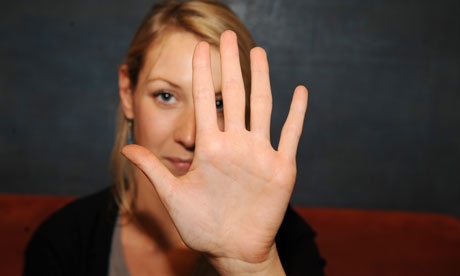 I don’t want the intellectual work I do reduced to meaningless numbers in spreadsheets
There is no single measure of value beyond peer review
I don’t want any data about me managed centrally, even if it is public data
This OA policy valorizes the article as the publication of choice, and this research information management system reinforces that arbitrary category of value
Misinterpretation
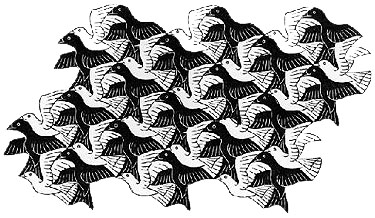 [Speaker Notes: In other words, all these concerns coalesced around an anxiety about the potential “misinterpretation” and subsequent misuse of data about their scholarly enterprise.  Misinterpretation is, of course, a cardinal sin within the humanities – but it is particularly onerous when practiced by those who hold the purse strings – and by whose budgetary allocations one’s department could rise or fall. Needless to say, we stopped talking about everything that Symplectic Elements could do and focused instead on the publication metadata harvesting piece.]
Humanities in crisis
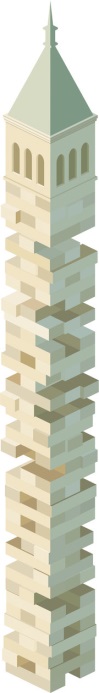 Little purchase beyond the walls of academia
Less direct application of research to the well-being/progress of humanity
Difficulty “translating” value
Institutionally subsidized existence in the setting of increasingly corporatized institutions
[Speaker Notes: Reflecting on this trend toward anxiety about research information management systems within the humanities – and this anxiety is qualitatively different than the annoyance or frustration one might encounter in other fields – it looks more and more like a manifestation of the larger crisis in the humanities in our time.]
Library: crisis management
Hear those concerns and understand where they are coming from.
Help faculty understand that numbers alone cannot tell the full story – but they do give us the opportunity to do so.
Advocate for the importance of telling that story – of developing a “bridge voice” to make a case for the importance of one’s work beyond the walls of academia. 
Help them tell their story.
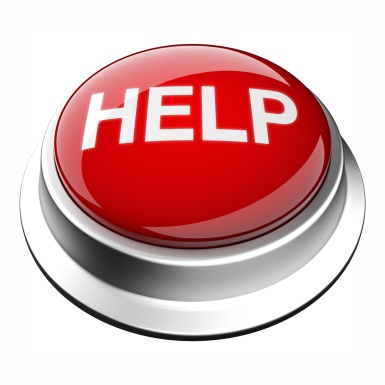 [Speaker Notes: So what can/should the library do?  Here I reference conversations that I’ve had with Meg Buzzi, who directs the OPUS Program at UCLA, of which Ginny Steele spoke yesterday, and who shares many of my own challenges in acclimating faculty to new  methods for tracking scholarly activity.]
Goals?
Practical:  Overcome distrust and integrate OA Policy infrastructure with other UC data-tracking activities 
Eliminate redundant work
Consolidate infrastructure
Embed the OA Policy within known processes
Philosophical: Make sure we make the time to do justice to the humanities as we build systems to measure the value that academia brings to the world.